Занимательные ребусы о птицах.
Составитель: Леванова В.А.
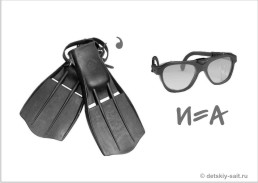 Ласточка
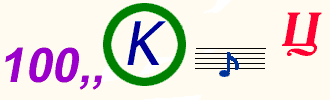 Скворец
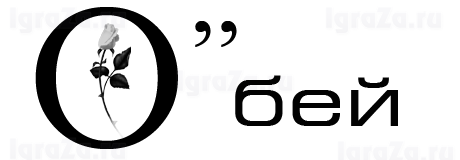 Воробей
Ворона
С  ЖЖЖ
Стриж
Вилога
Иволга
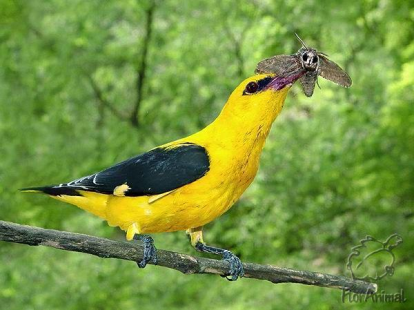 Какая птица спряталась?
Ёроколк
Королёк
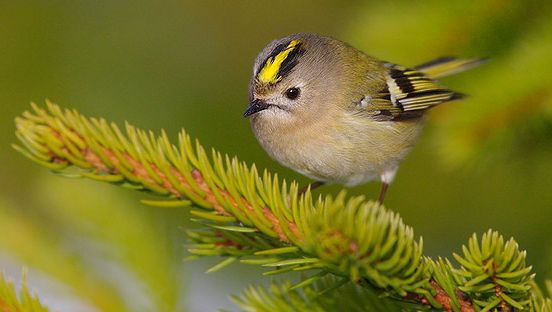 Зяблик
Килябз
Койдозо
Козодой
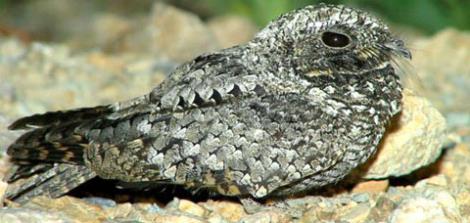 Родомизо
Зимородок
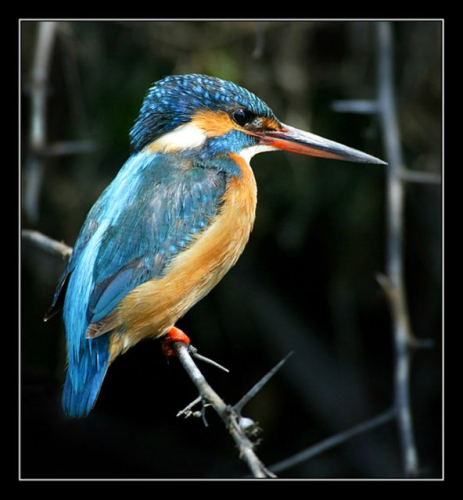